HGTD task
Zhijun Liang (IHEP)
第一部分  国内外现状及趋势分析
International and domestic status
Total (2000字)
Overall ATLAS upgrade introduction (330 字）: Joao, Zhijun
HGTD : 550字
Sensor: 
International: FBK, HPK.  
Module: 
Hybrid: IHEP, IFAE
Detector unit: France, IHEP
Module assembly (gantry): IHEP,USTC
Electronics 
ASIC: 
Tracker (550字）

Muon (550字）
第一部分  国内外现状及趋势分析
International and domestic status
Total (2000字)
Overall ATLAS upgrade introduction (330 字）: Joao, Zhijun
为研究新发现的希格斯玻色子和寻找新物理，欧洲核子中心的大型强子对撞机（LHC）将升级，以提高亮度并收集超过10 倍的数据，即高亮度LHC。LHC 升级成为高能物理的焦点。因此，研发新探测器技术，发掘LHC 的物理潜力成了重点。高亮度LHC升级将分别在ATLAS实验上每隔25纳秒进行一次质子束团交汇，每次交汇将产生大约200个对撞，形成高度的对撞事例堆积（pile-up）背景，严重地影响信号探测和数据分析。因此，ATLAS实验相应的探测器需要重大的技术升级，以应对更加严苛的辐射环境和更密集的物理事例。
本项目选取几个ATLAS实验升级中最关键的课题开展预研，其中包括研制全新的高颗粒度时间探测器，与升级硅径迹探测器与缪子探测器。
第一部分  国内外现状及趋势分析
International and domestic status
HGTD : 550字
高颗粒度时间探测器是近两年来粒子探测领域的一个崭新的方向。相对于现在ATLAS探测器数纳秒级的时间分辨率，该新探测器的时间分辨率可以把时间分辨率提高两个数量级，可以达到50皮秒。它将像个高速摄像机，高精度地记录粒子到达时间信息，有效地判断粒子径迹来自哪个对撞点，从而有效地降低堆积背景。高颗粒度时间探测器的研制将发展很多种新技术，包括高时间分辨的抗辐照传感器技术、前端电子学超快芯片技术、大面积超快探测器集成技术等，各国都积极研发相关技术。
在抗辐照、高时间分辨率硅传感器方面，日本滨松公司与意大利的FBK研究所曾处于国际领跑地位。在2021年后，本项目组中国科学院高能物理研究所（高能所）与中国科技技术大学（科大）两个团队分别利用国产工艺研制出高时间分辨率抗辐照硅传感器，并且抗辐照性能超越滨松与FBK的传感器。在2023年，高能所与微电子所联合与日本滨松公司与意大利的FBK研究所竞争欧洲核子中心在ATLAS高颗粒度时间探测器上的硅传感器的国际招标，并最终赢得该招标，确立了国产传感器在该技术上的国际领跑地位。
在探测器模块研制方面，高能所与西班牙IFAE研究所主导了传感器与超快芯片的先进封装研制；高能所与科大主导了探测器模块的自动化组装；高能所与法国团队主导了大面积多个探测器模块单元（detector unit）的研制。
超快读出电子学方面，法国IJClab国家实验室、欧洲核子中心主导了该项目超快读出芯片的研发。高能所、南京大学主导了系统级读出电路、与前端读出电路板的设计 ，高能所、山东大学主导了高压电子系统的研制，山东大学还主导了该项目高速传输柔性电缆的研制。
第一部分  国内外现状及趋势分析
International and domestic status
Five international institutes (two institutes from HGTD task)
HPK ： LGAD sensor, sensors for tracker
IJClab/Omega: ALTIROC ASIC
CERN
INFN：RPC
LBNL
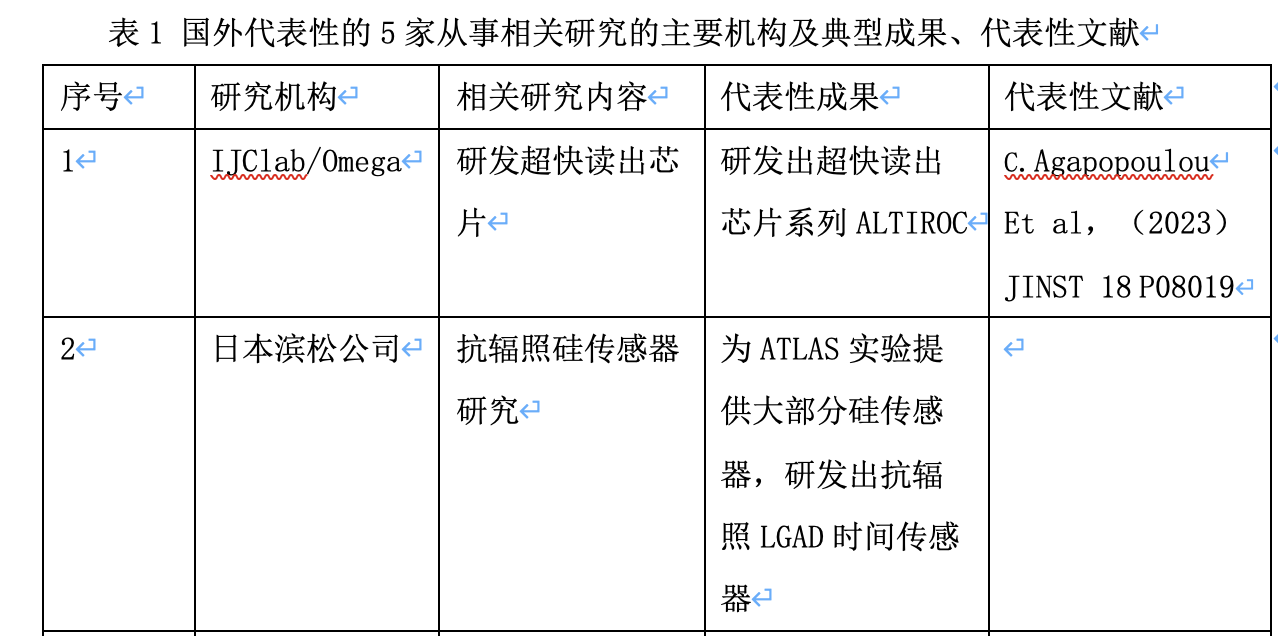 第一部分  国内外现状及趋势分析
International and domestic status
Five domestic institutes： CCNU
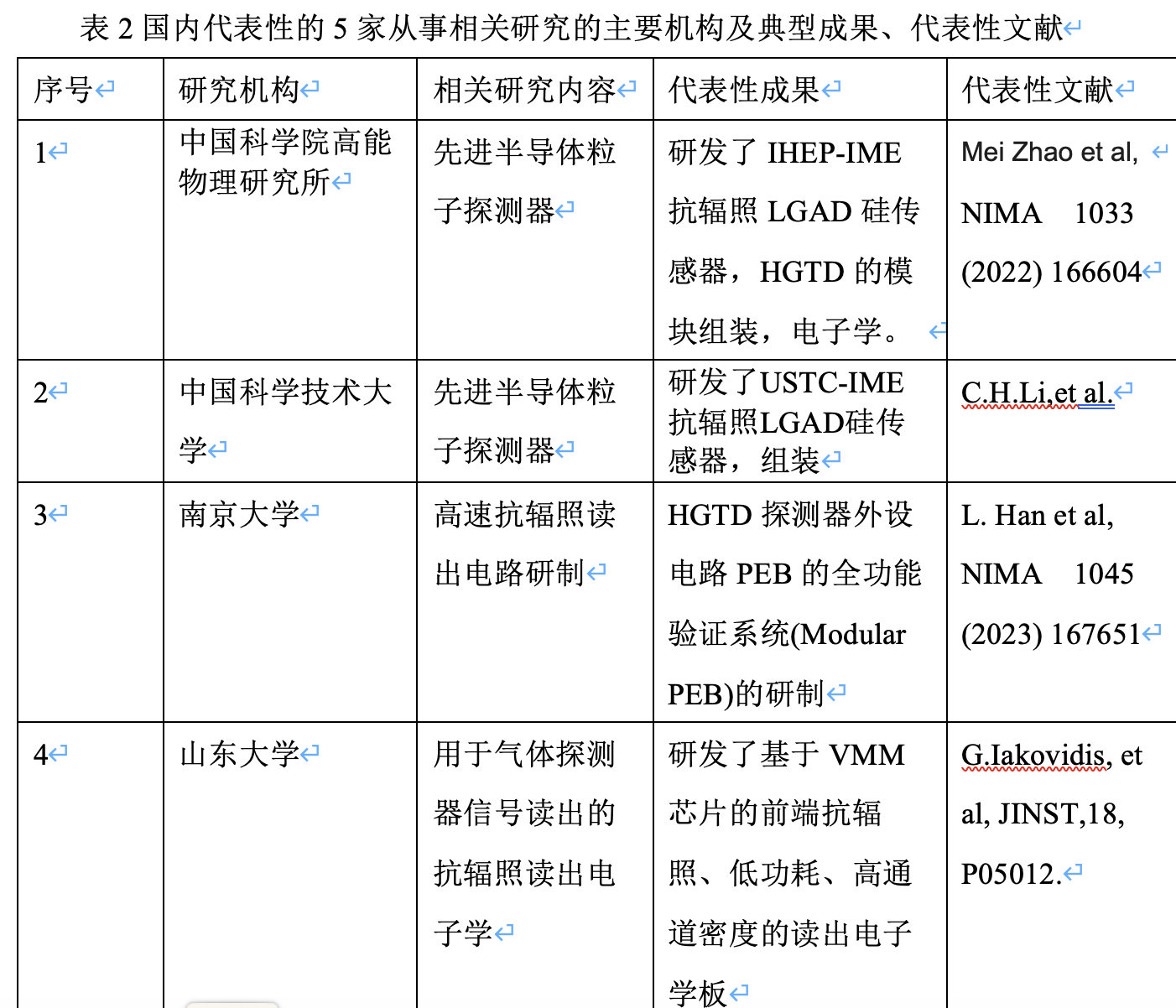 第一部分  国内外现状及趋势分析
International and domestic status
Five paper (1~2 paper for each task) 
HGTD: 2 paper:  LGAD and PEB paper
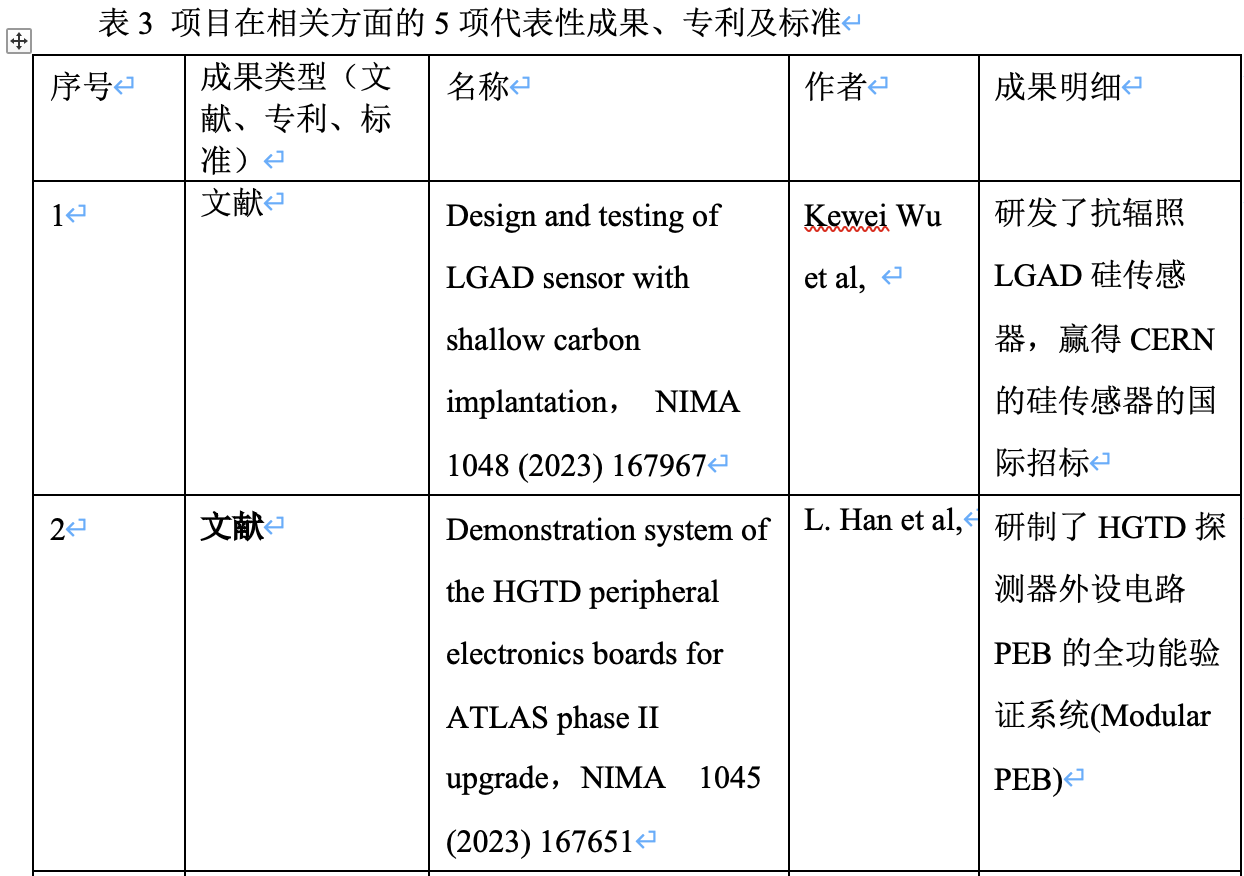 第二部分  研究目标及内容
Research Goal and content
Relationship to guidance (1500)
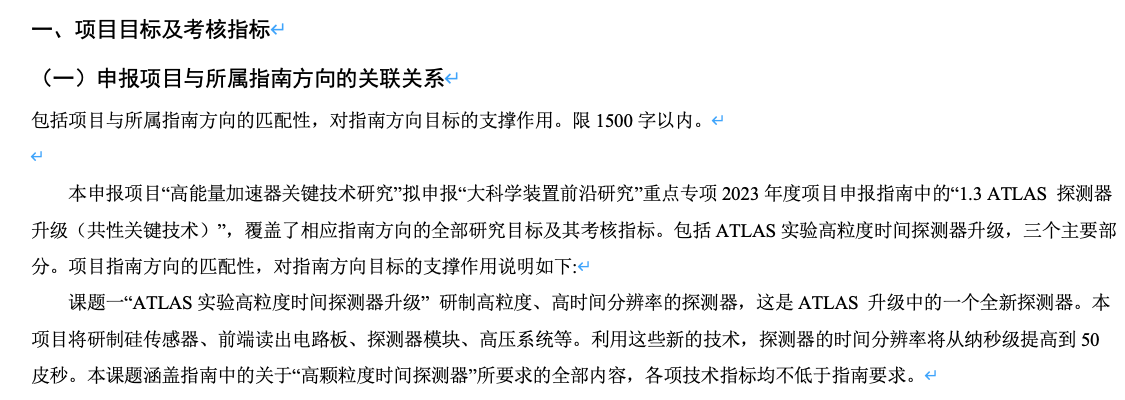 第二部分  研究目标及内容
Research Goal and content
Research Goal and assessment （2000）
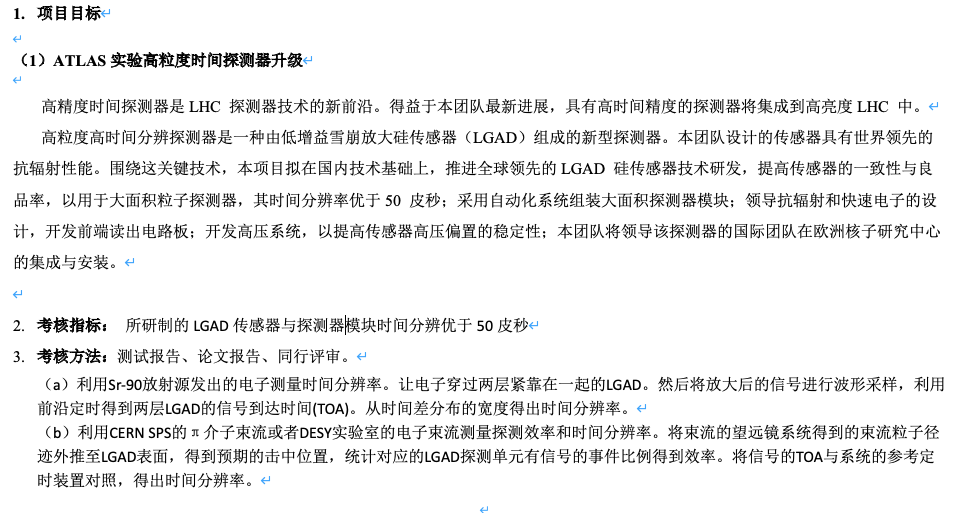 第二部分  研究目标及内容
Research Goal and content
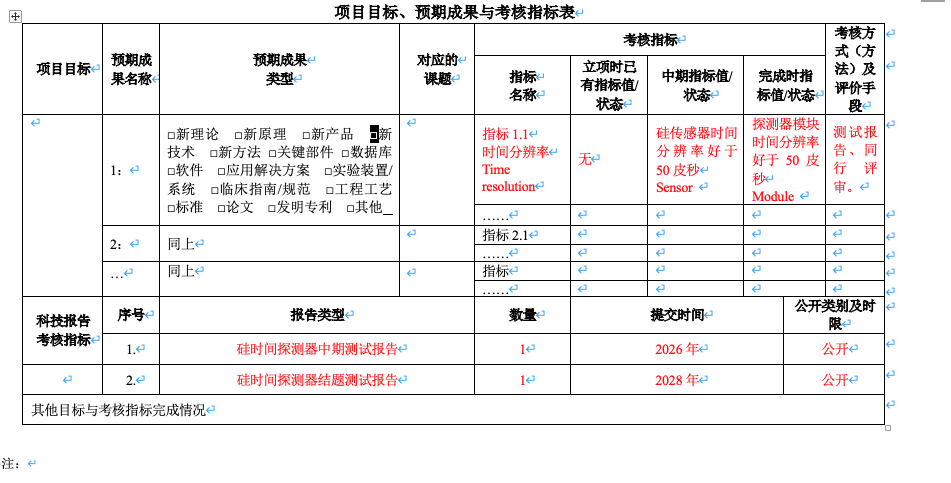 （三）项目预期成果的呈现形式及描述 
(expected outcome )
限1000字以内。
HGTD (300)
Real  components, 50ps resolution 
Paper,  conference talks
Budget
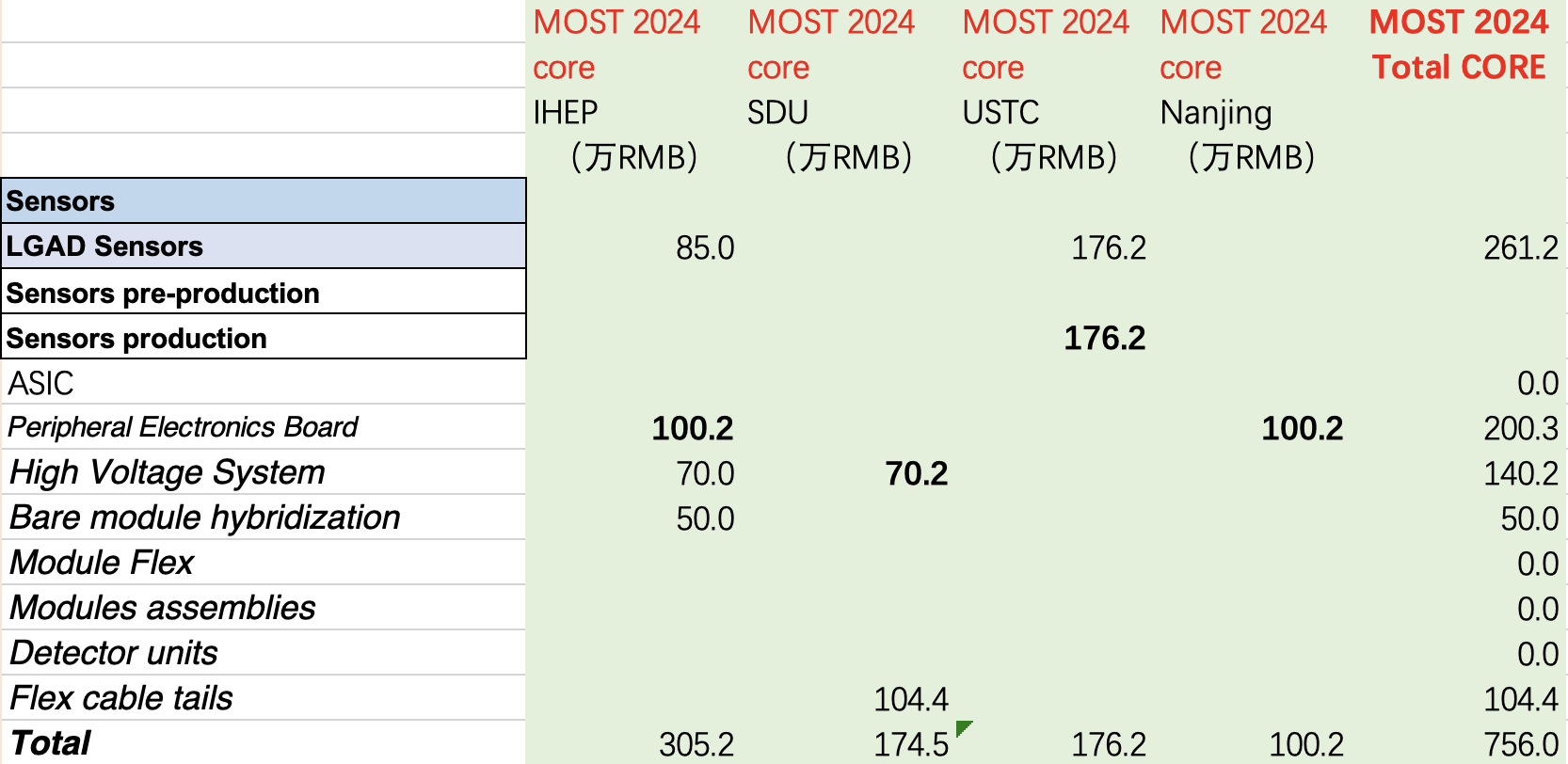 Budget
Connection to project
Radiation hard performance 
Basic of budget estimation
CERN tendering
Foundry
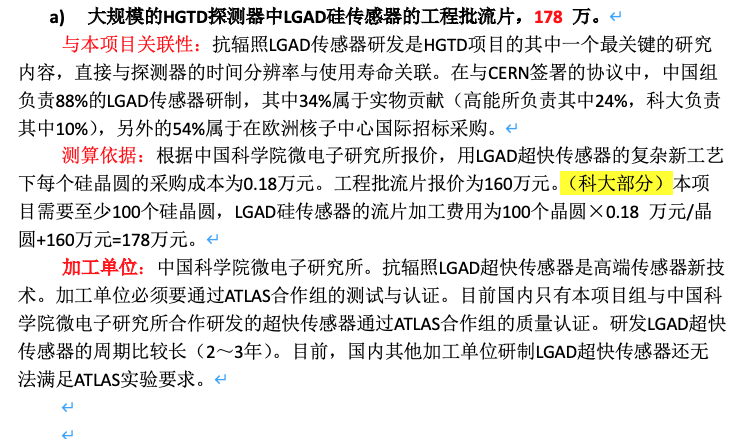